UỶ BAN NHÂN DÂN QUẬN TÂN BÌNHTrường Tiểu học YÊN THẾ
DẠY TRỰC TUYẾN
LỚP MỘT
-----o0o-----
MÔN HOẠT ĐỘNG TRẢI NGHIỆM 
Bài: TỰ GIỚI THIỆU VỀ EM
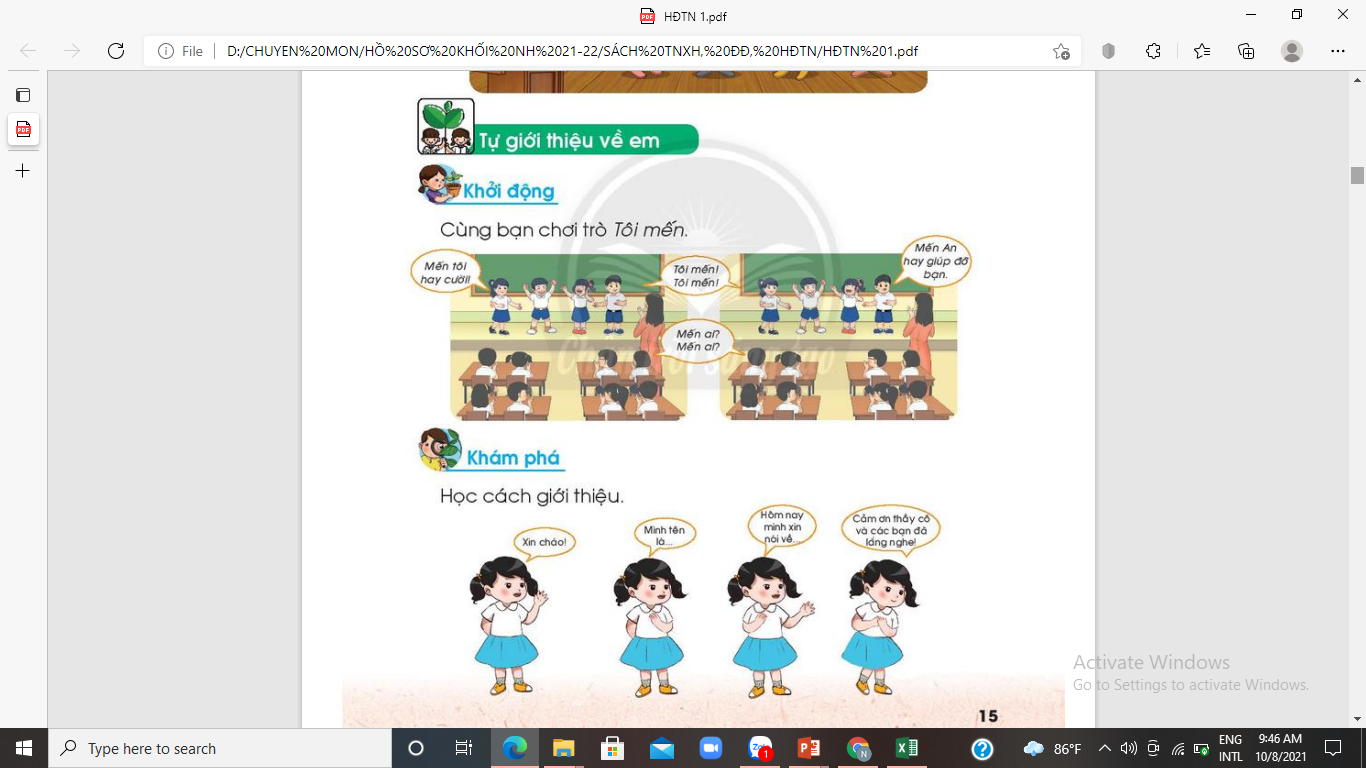 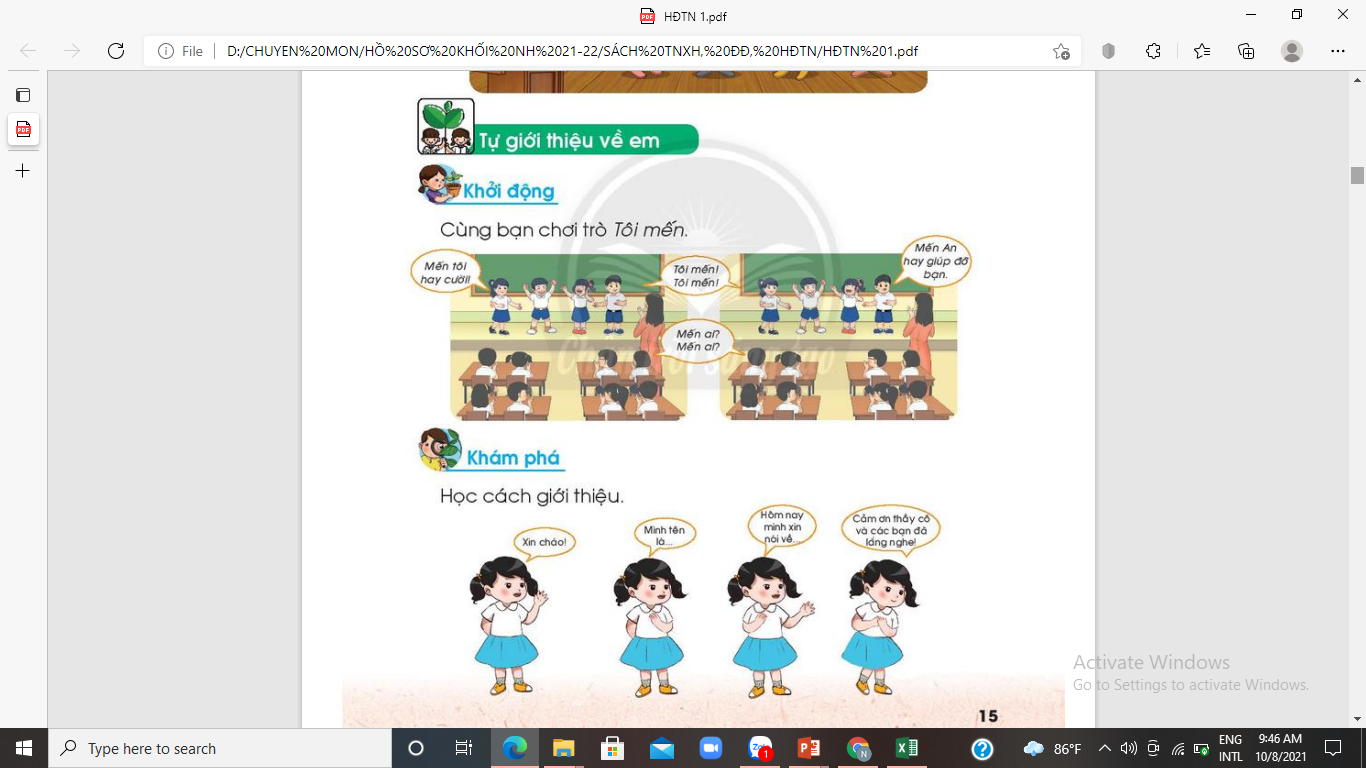 - GV hướng dẫn HS những điều cần nói khi giới thiệu về bản thân với người xung quanh bằng 1 trong 2 hình thức:  hỏi đáp; hoặc đưa ra các câu hỏi lựa chọn, và yêu cầu HS đưa thẻ mặt vui hoặc mặt buồn để thể hiện sự đồng tình hay không đồng tình.
Một số câu hỏi:
+ Khi các con giới thiệu bản thân, các con nói những gì? (* GV lưu ý trình tự của việc giới thiệu: lời chào, nói họ tên, sở thích, lời cám ơn).
+ Khi các con giới thiệu về bản thân, các con nên nói như thế nào? 
+ Khi các con giới thiệu về bản thân, các con nên đứng như thế nào?
- GV cho HS xem clip 1 HS lớp 1  giới thiệu về bản thân. GV nhắc lại những nội dung vừa được nêu ra trong phần hỏi đáp.
.
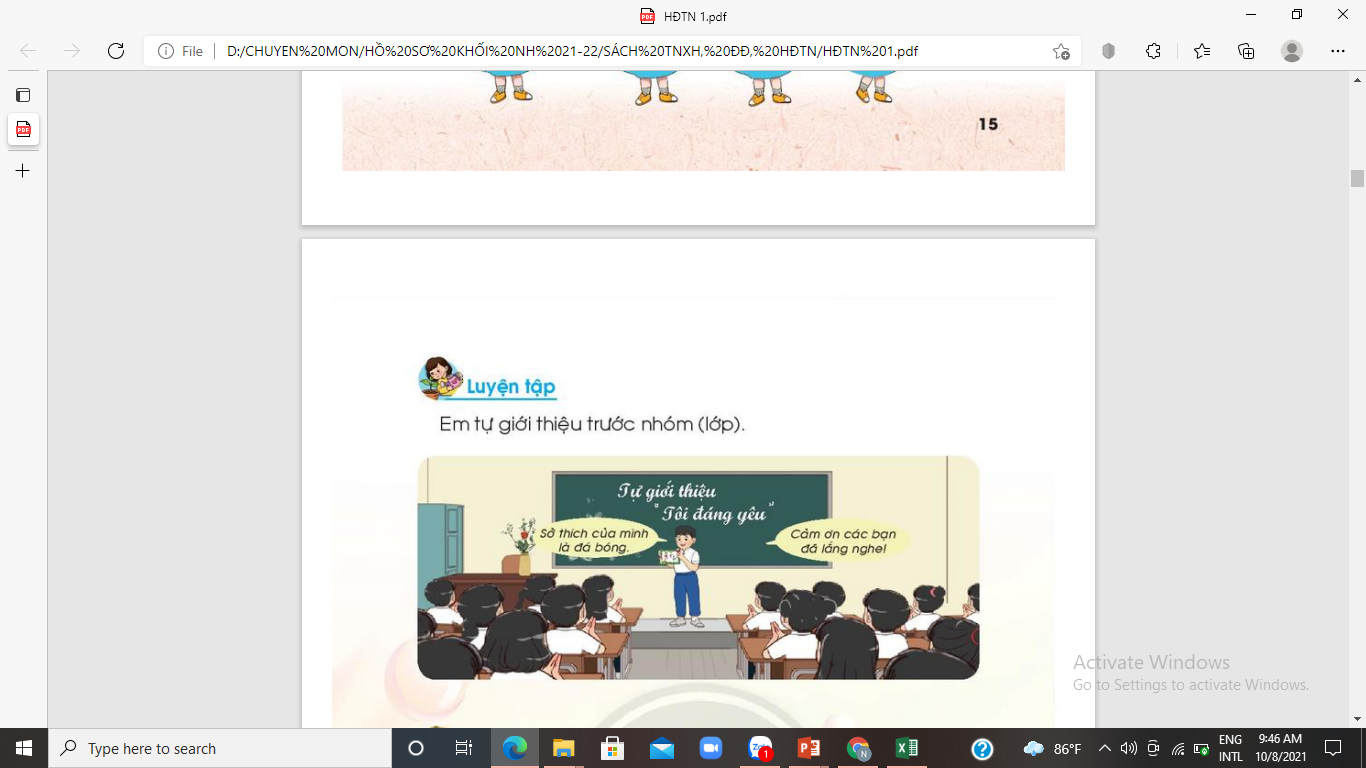 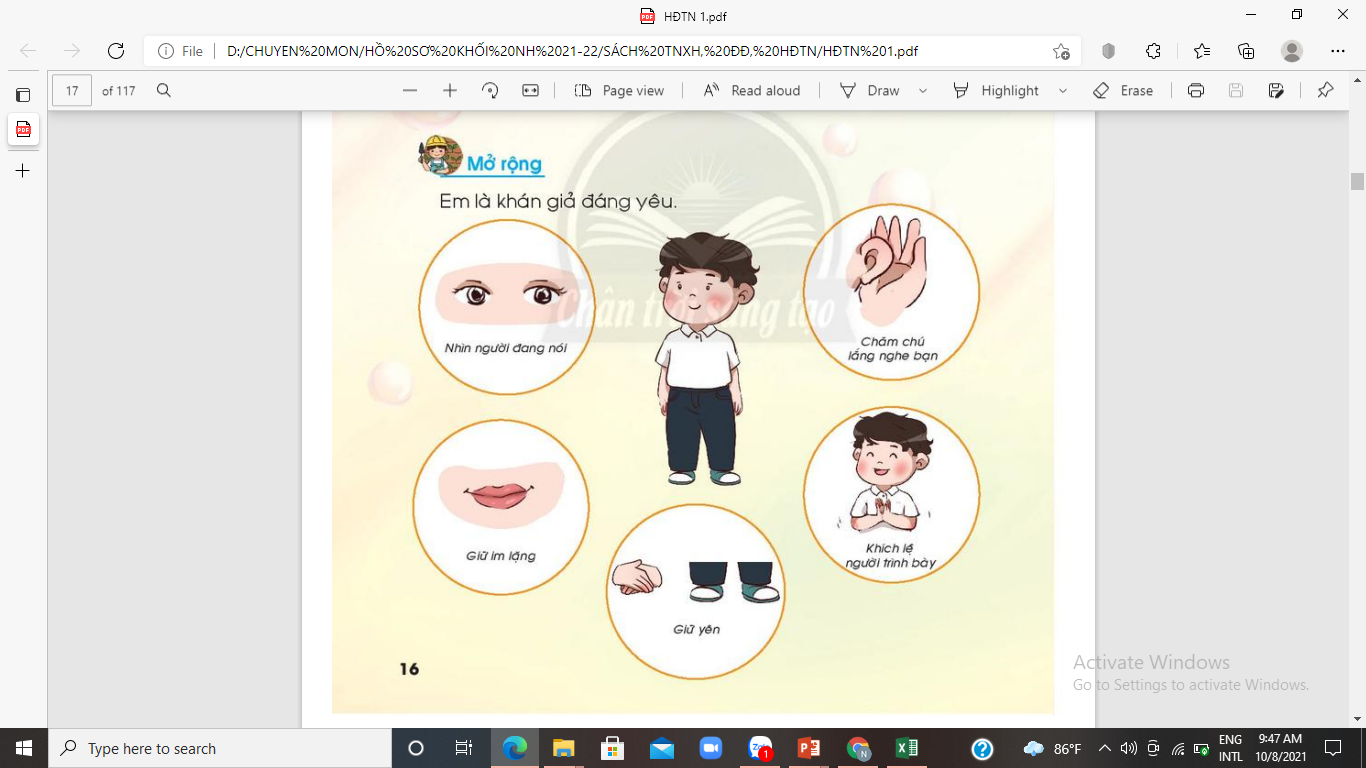 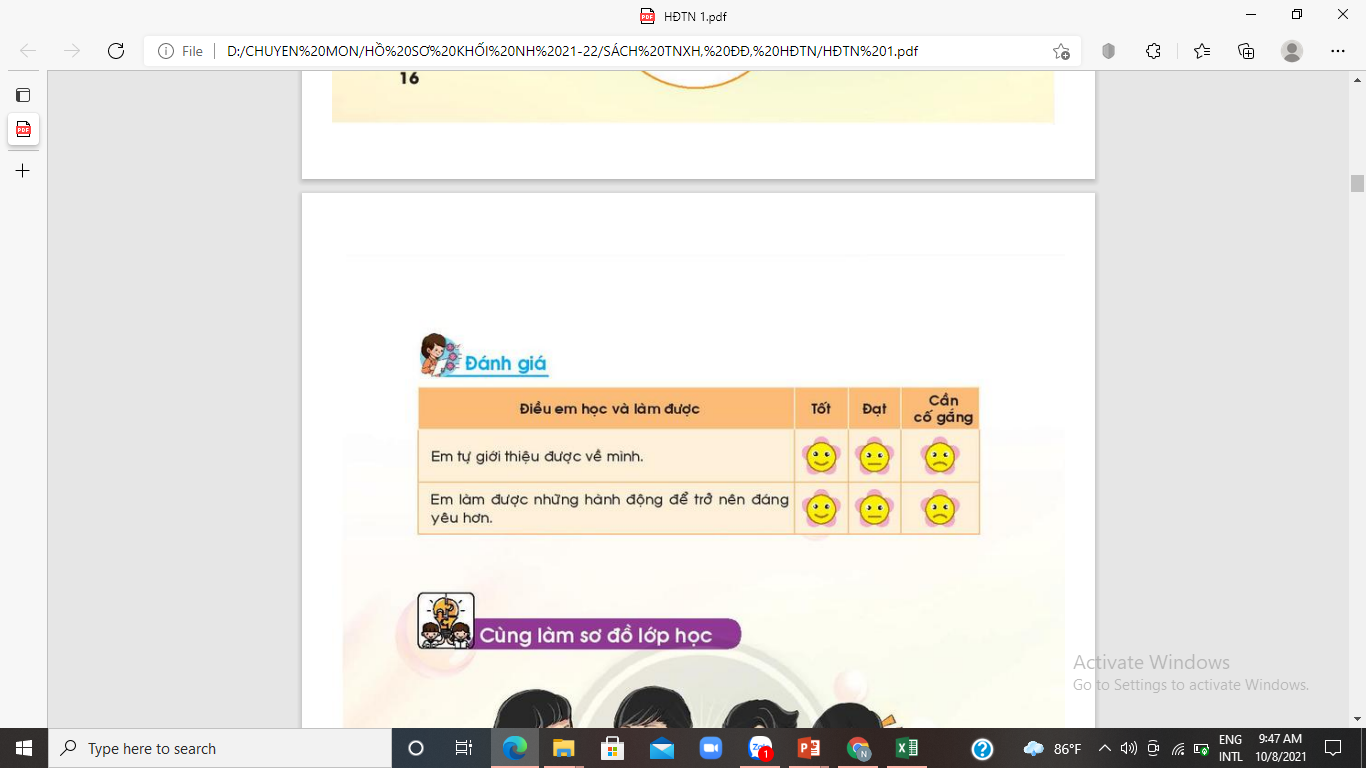 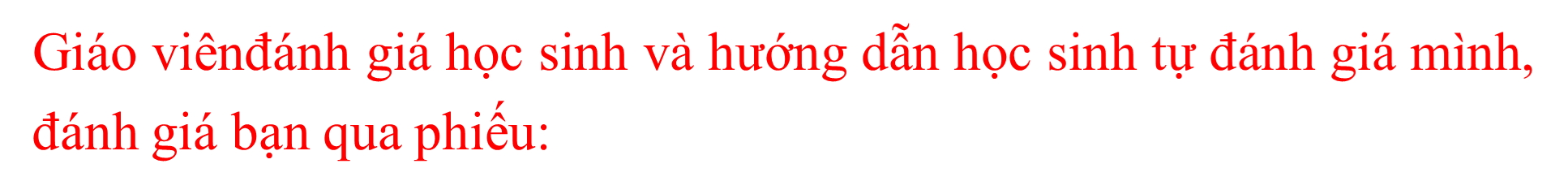